Знакомство с цветоведением
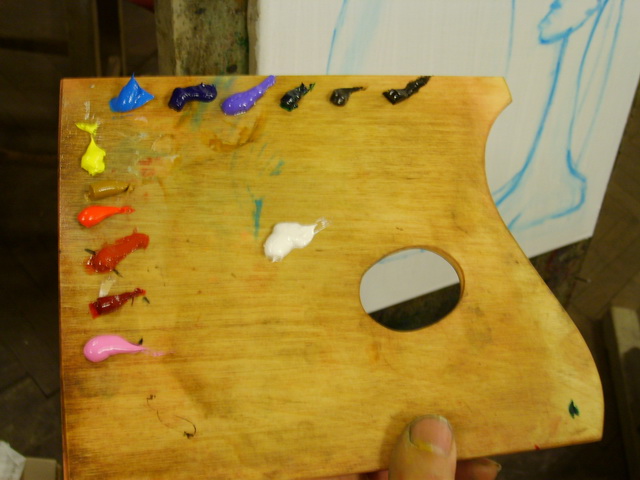 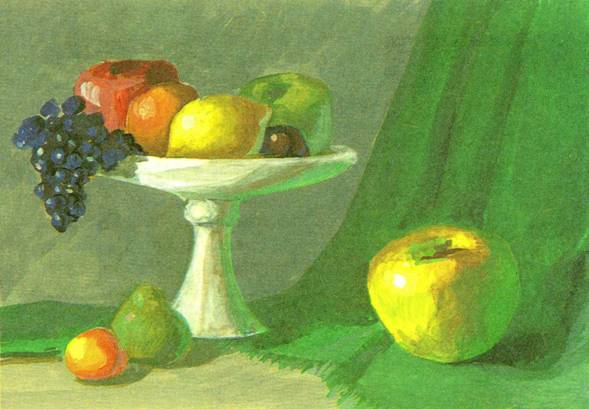 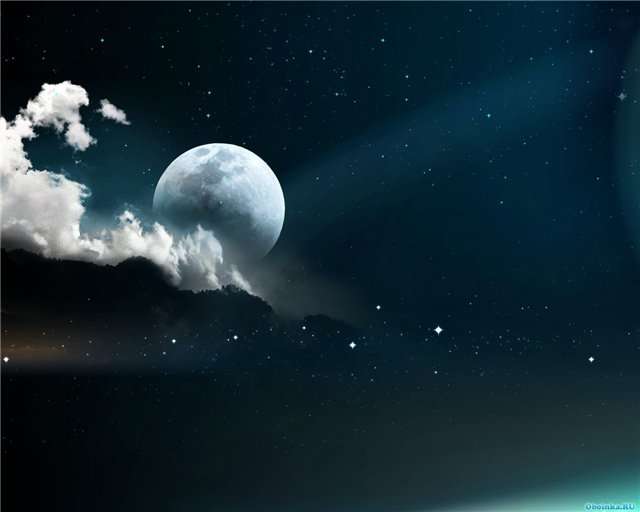 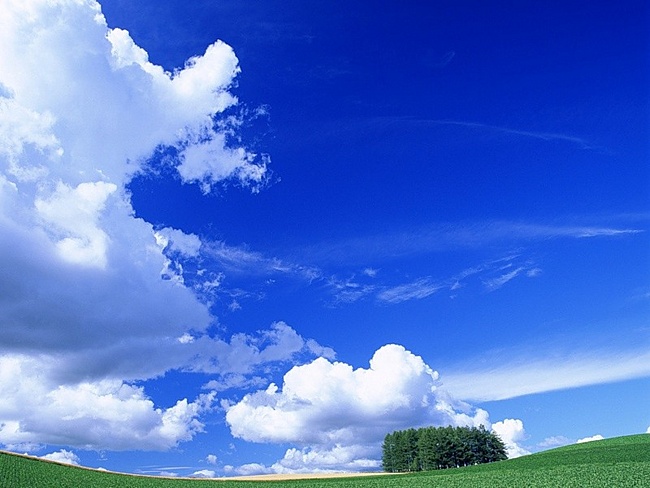 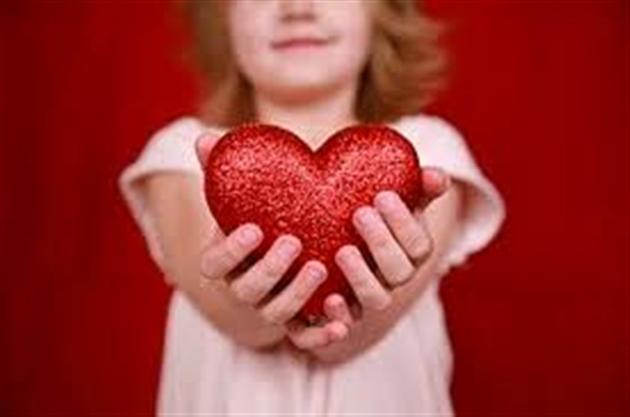 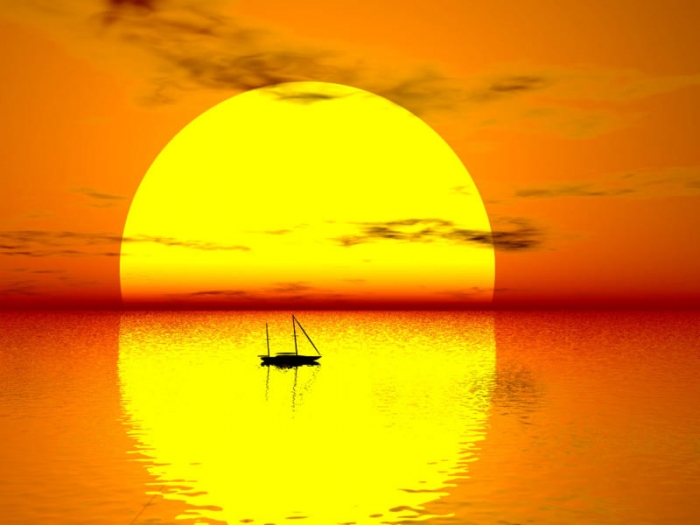 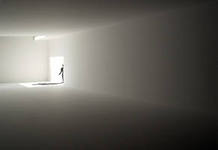 Радуга
Последовательность цветов спектра легко запомнить, следуя поговорке:
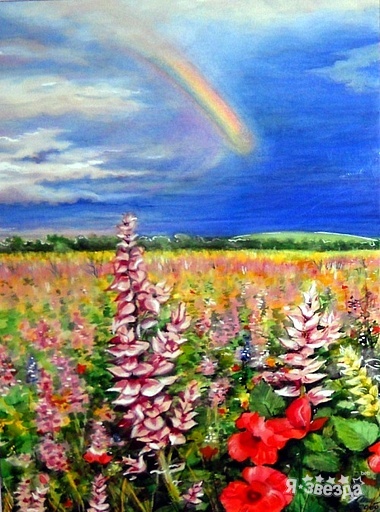 Каждый
Охотник
Желает
Знать
Где
Сидит
Фазан
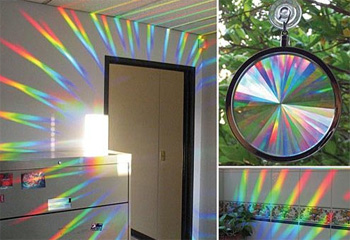 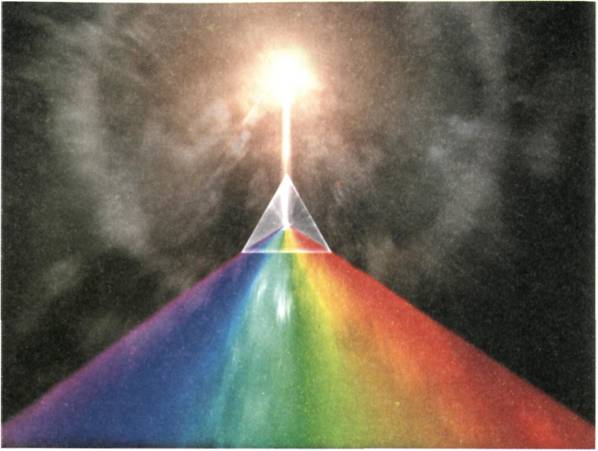 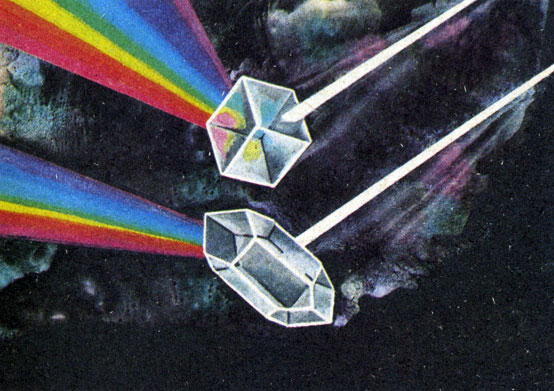 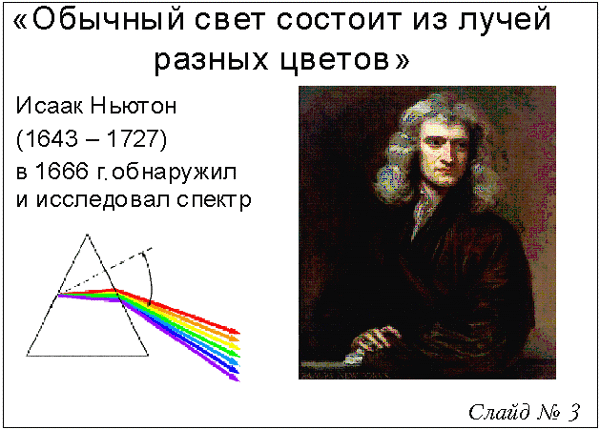 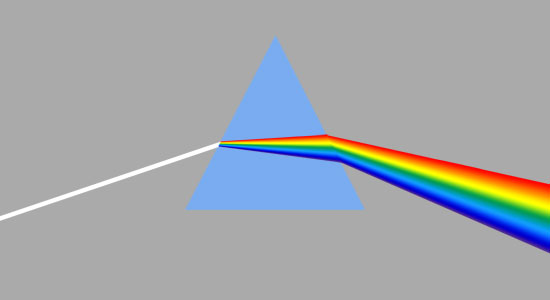 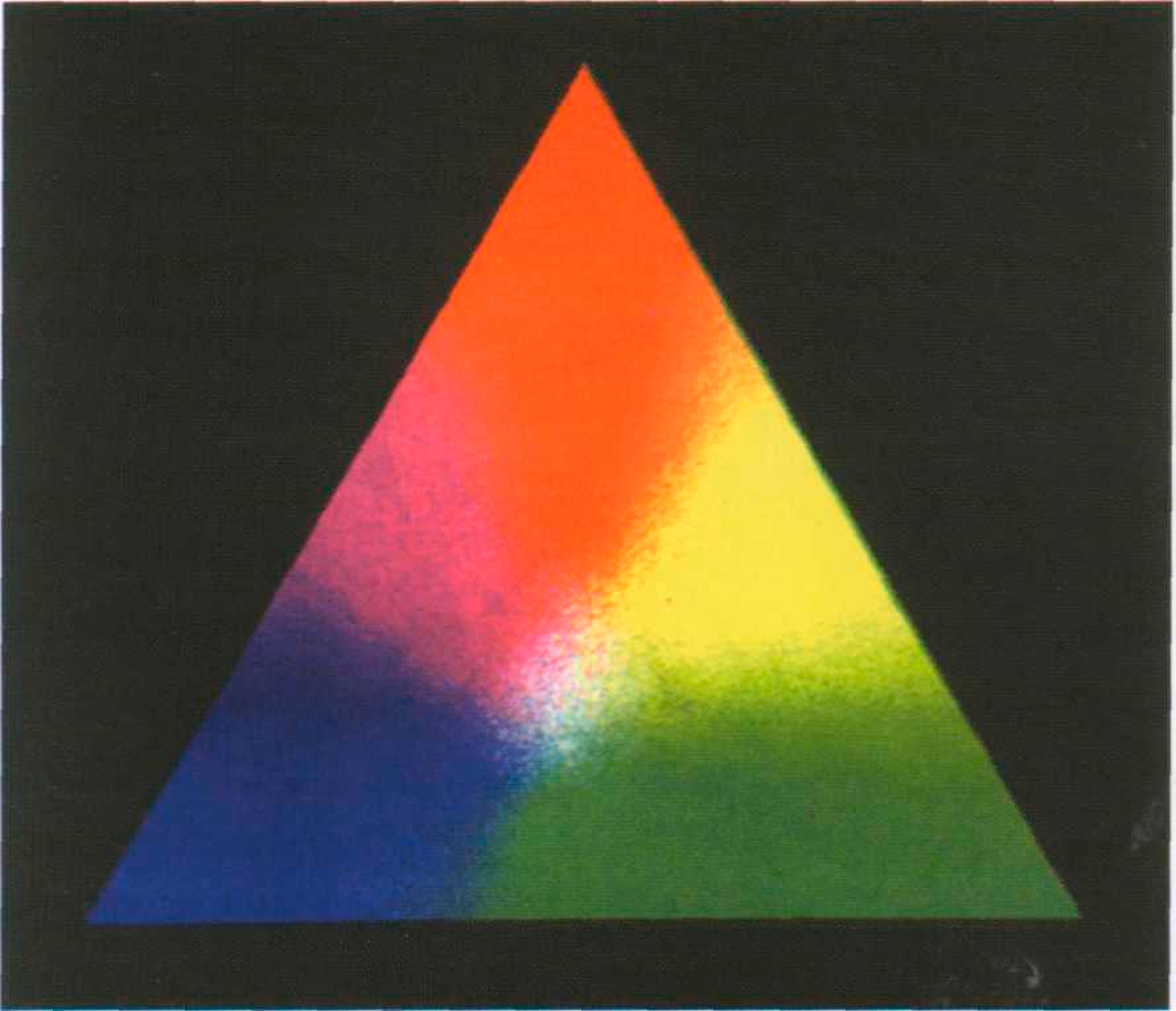 Основные цвета
Основными цветами  называются цвета, которые нельзя получить путём смешивания других.
Составные цвета
Составные цвета – цвета, получаемые путём попарного смешивания основных цветов.
?
?
?
Зелёный
Оранжевый
Фиолетовый
Цветовой круг
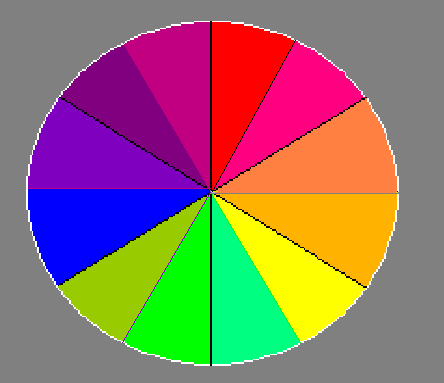 Цветовой круг можно расширить, добавляя в него цвета, полученные смешением основных и составных цветов
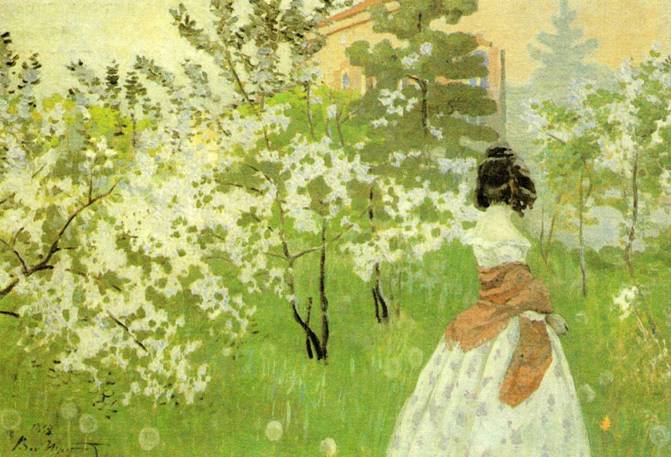 Живопись – это такой вид изобразительного искусства, в котором цвет играет главную роль
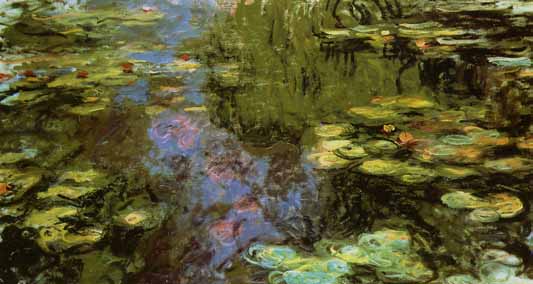 Колорит – это система соотношений цветовых тонов и их оттенков, образующих определённое единство
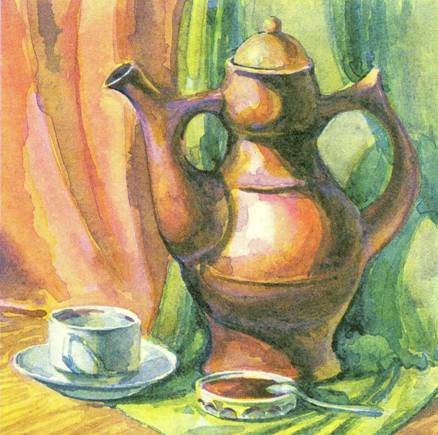 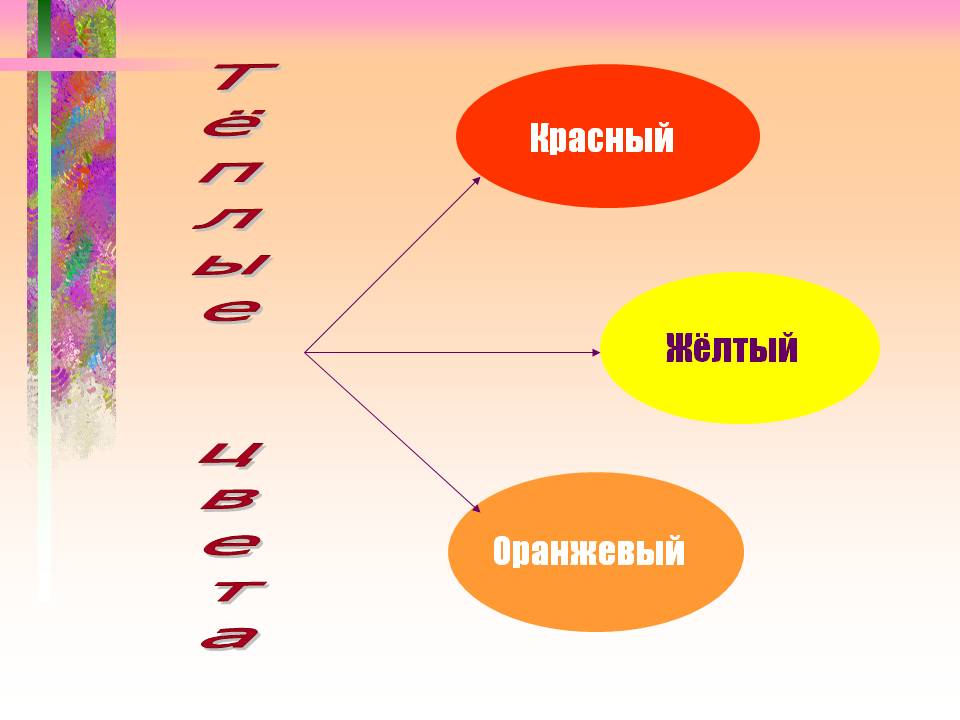 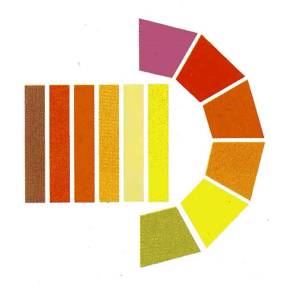 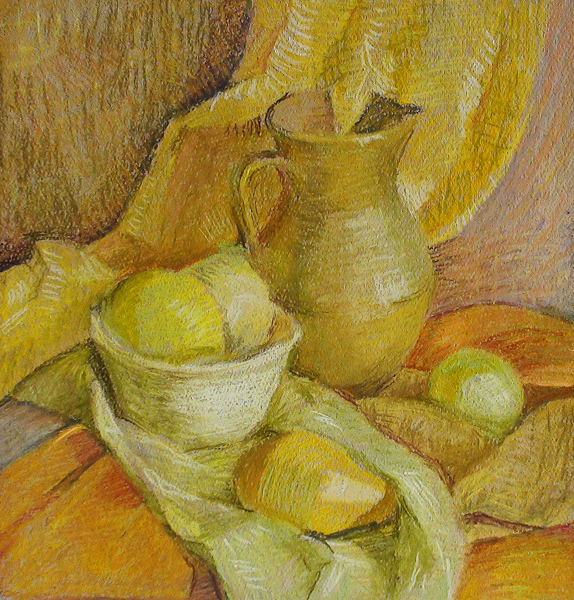 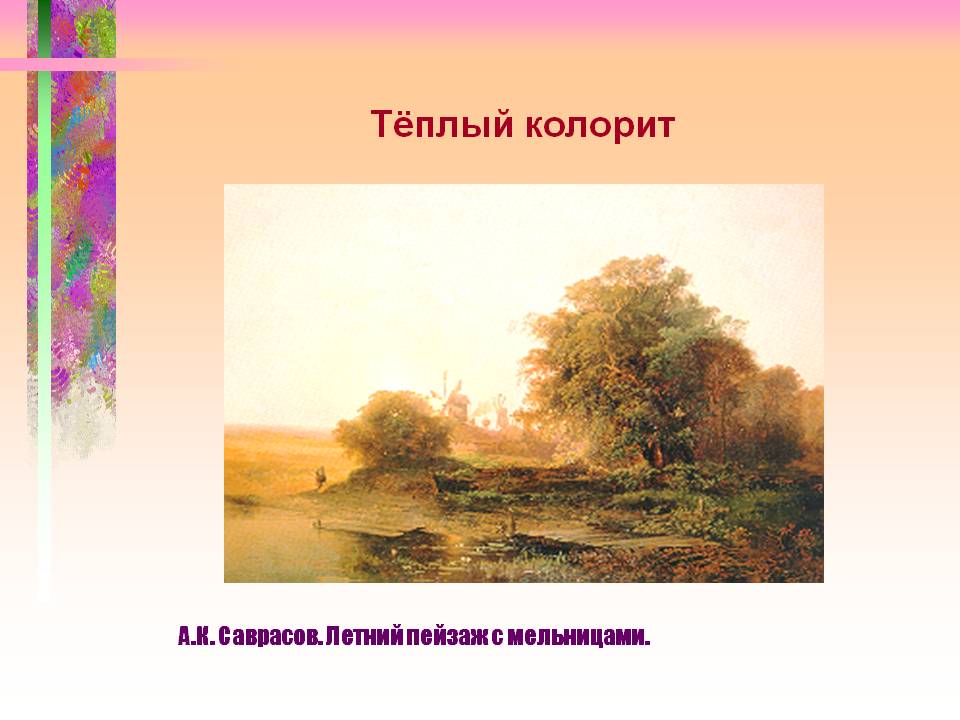 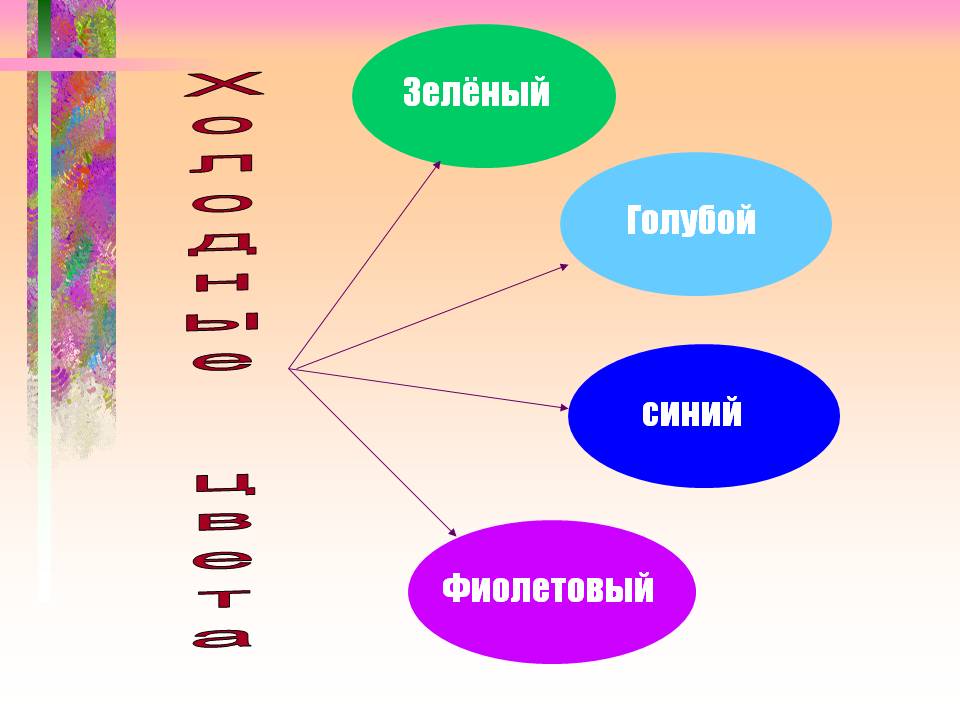 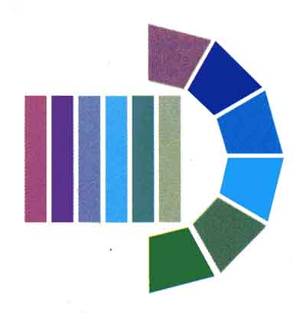 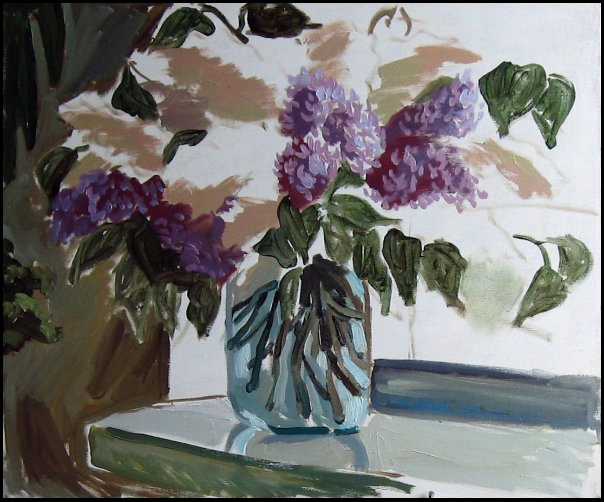 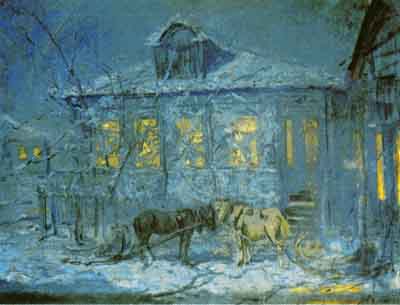 Основные характеристики цвета
Цветовой тон
Светлота
Насыщенность цвета
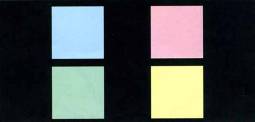 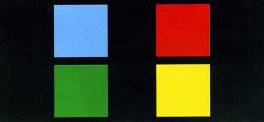 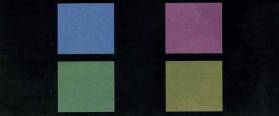 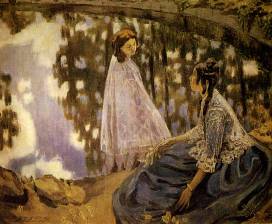 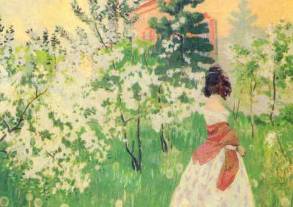 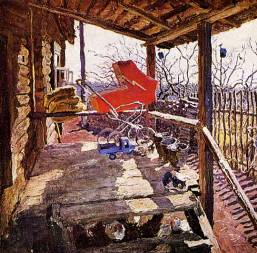 В. Борисов-Мусатов. Водоем
В.Борисов-Мусатов. Весна
С. Ткачев. 
На солнышке
Родственные цвета
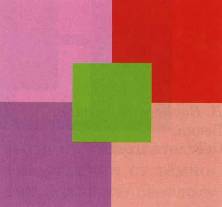 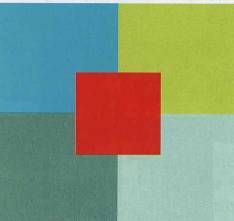 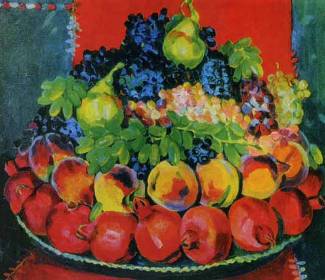 М. Асламазян Праздничный натюрморт
И. Остроухов. Золотая осень
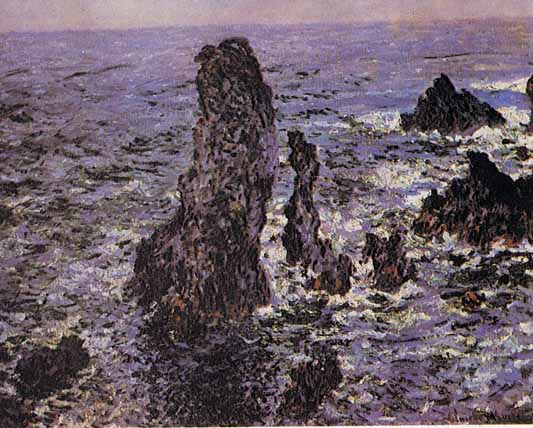 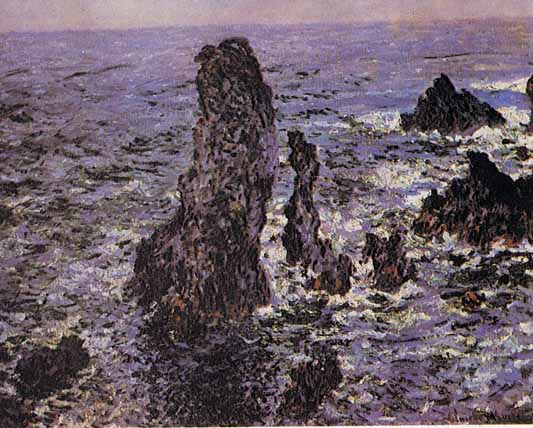 К. Моне. Скалы в Бель-Иль.
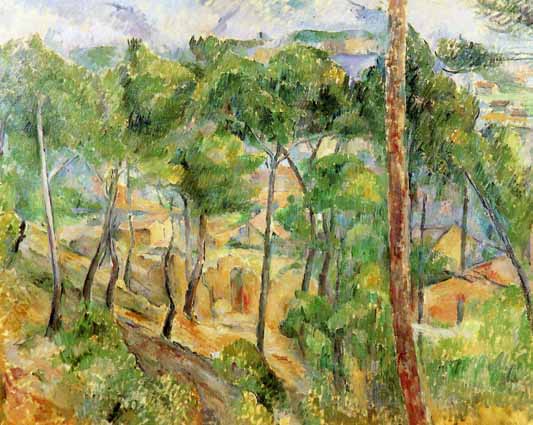 П. Сезан. Пейзаж Л Эстака
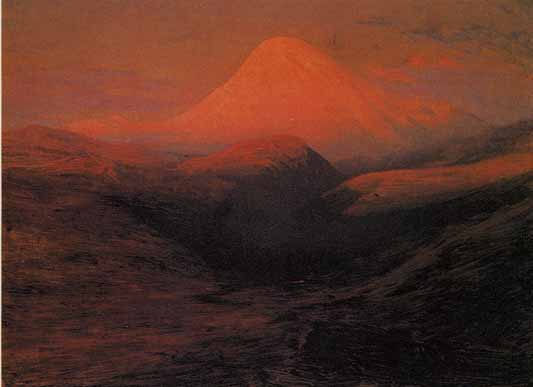 А. Куинджи. Эльбрус
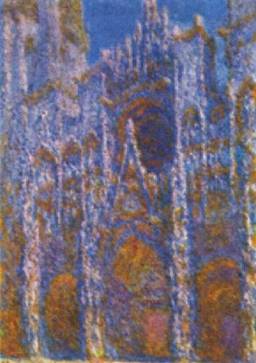 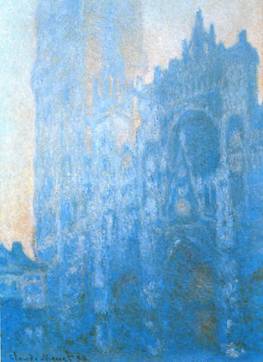 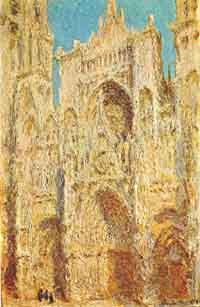 3
1
2
Клод Моне. Руанский собор 
1.В свете восходящего солнца. 
2.Утром.
3.Вечером
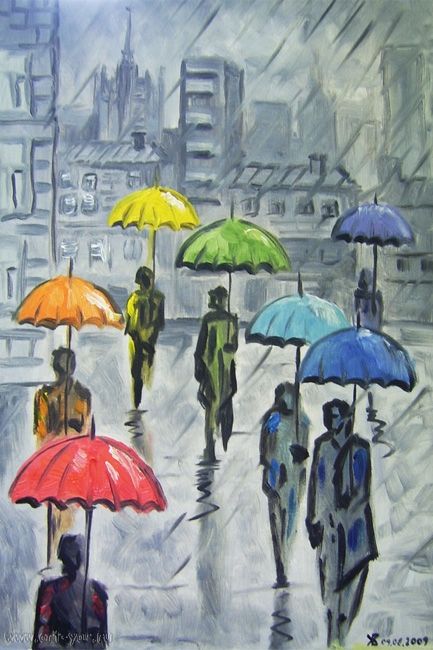 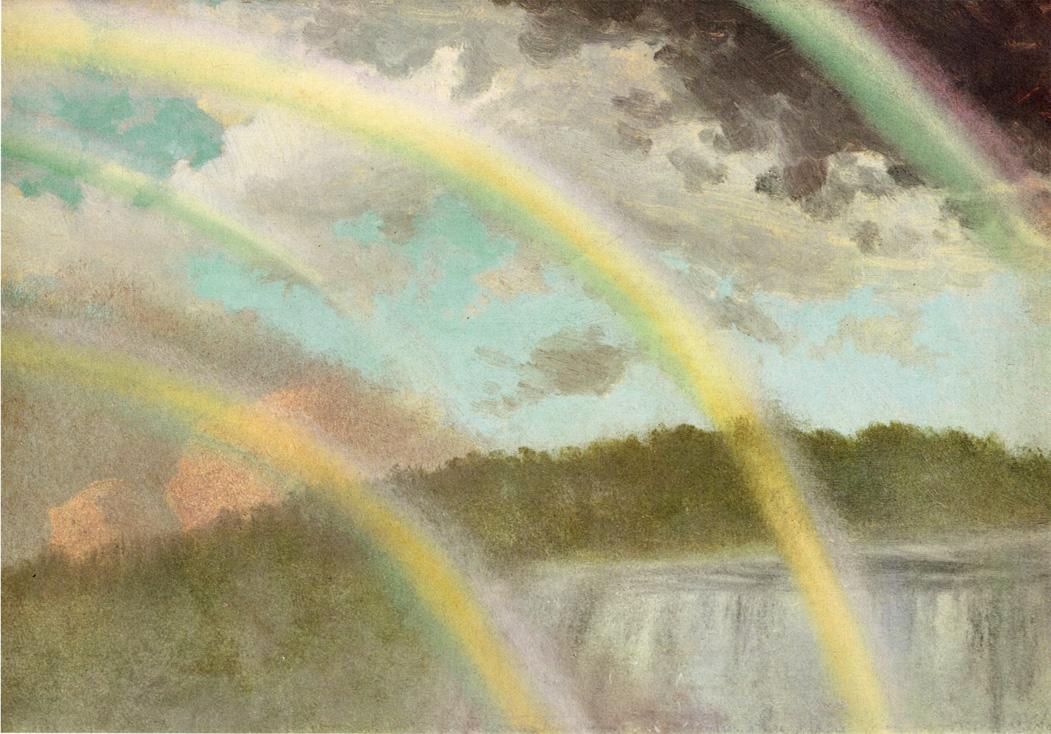 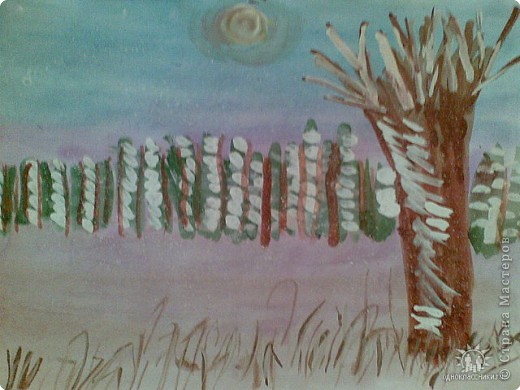 Практическая работа
Составить гармонию
 теплых пятен «В Солнечном городе»
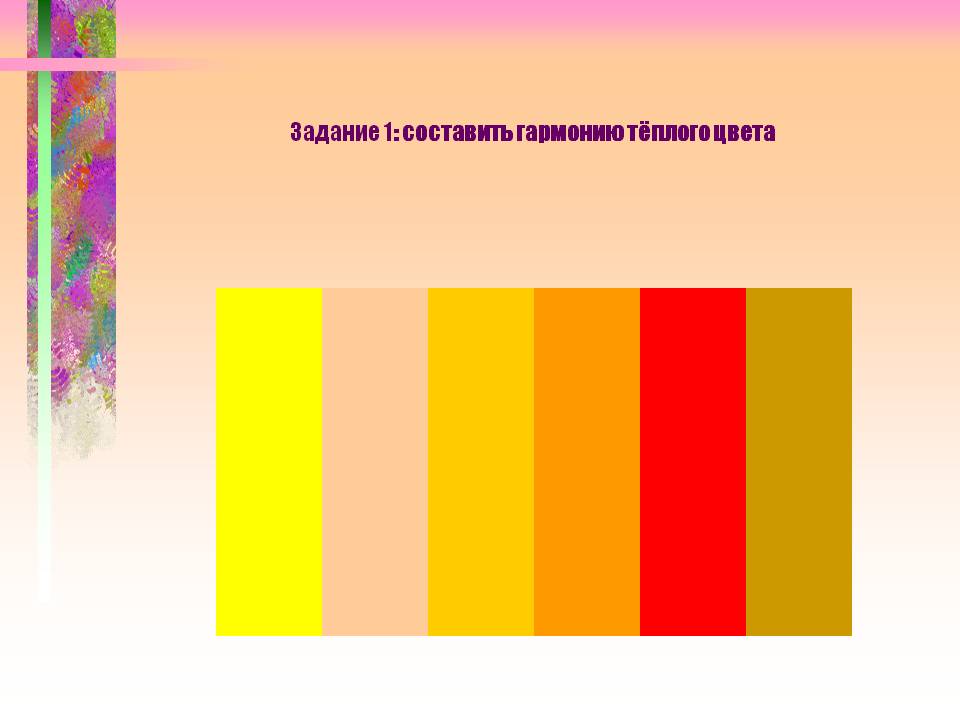 Составить гармонию
 холодных пятен «В царстве Снежной королевы»
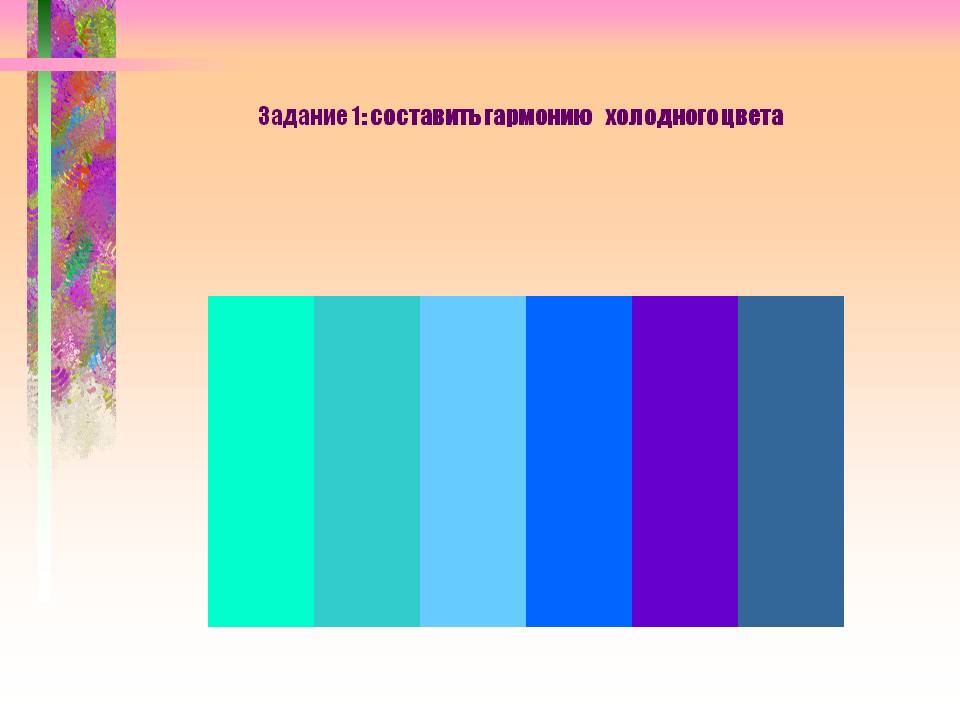